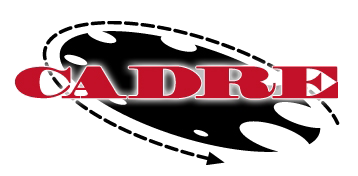 Exploring the Cultural Dimensions of Conflict
Sukh Singh
Willamette University College of Law

February 28, 2013
11:30 am – 12:45 pm PACIFIC TIME

Note: The PowerPoint is currently available on the CADRE website:
www.directionservice.org/cadre/singhwebinar.cfm
Technical Stuff:
All phone lines are muted – press #6 to unmute your phone during the Q&A.

Please enter any technical difficulties into the chat box.

Thank you for taking the time to answer the pre & post webinar poll questions! (Note: The poll questions will appear on your screen until we remove them)
Exploring the Cultural Dimensions of Conflict
2
Sukhsimranjit Singh, LL.M. 
Associate Director, Center for Dispute Resolution
Director, LL.M in Dispute Resolution
Willamette University-College of Law, 
Salem, Oregon.
singhs@willamette.edu, 
503-375-5369 (o)
© 2013 Sukhsimranjit Singh, LL.M.
What is my culture?
3
Indo-
   -American
Mediator
Teacher
Sikh
Father
Husband
Son
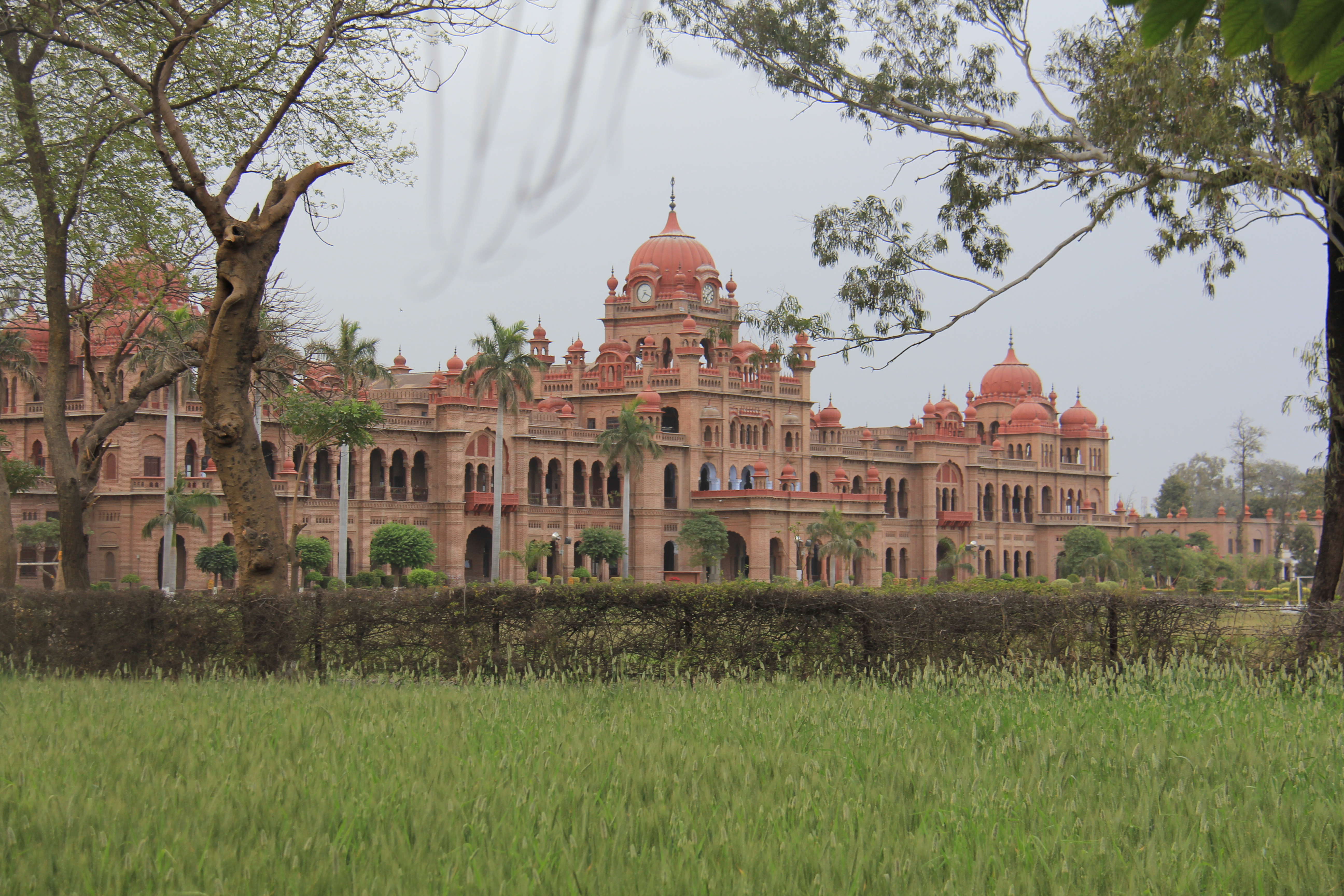 © 2013 Sukhsimranjit Singh, LL.M.
Framework for my Talk
4
Dimensions of Conflict

Defining Culture

Cultural Influence on Conflict

Conflict Resolution and Culture

Resources
© 2013 Sukhsimranjit Singh, LL.M.
Initial Request
5
“There should be zeal to learn about a new culture. There should be an honest non-judgmental approach to learning the new culture. Take it this way. A new culture will only adopt you if you are willing to accept that culture without inhibitions.”

		                           Stella Ting Toomey & Leeva C. Chung
© 2013 Sukhsimranjit Singh, LL.M.
(A) Different Dimensions of Conflict
6
Cultures perceive and address conflict differently

				See Bee Chen Goh Et All “As We See It”
© 2013 Sukhsimranjit Singh, LL.M.
University of Mumbai - American vs. Indian Perspectives
7
© 2013 Sukhsimranjit Singh, LL.M.
Arranged Marriage and Conflict
8
© 2013 Sukhsimranjit Singh, LL.M.
Willingness to Learn
9
© 2013 Sukhsimranjit Singh, LL.M.
Awareness of our “own” culture
10
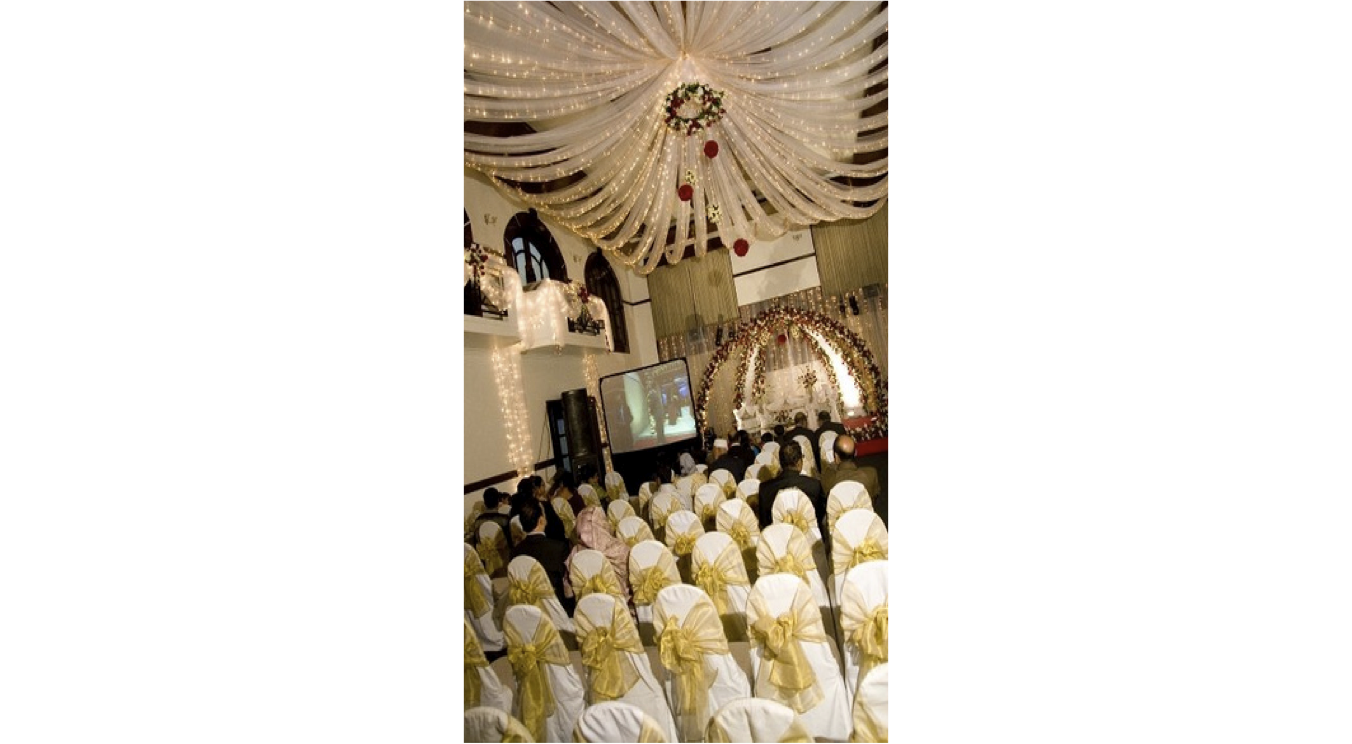 © 2013 Sukhsimranjit Singh, LL.M.
11
© 2013 Sukhsimranjit Singh, LL.M.
12
© 2013 Sukhsimranjit Singh, LL.M.
13
© 2013 Sukhsimranjit Singh, LL.M.
14
© 2013 Sukhsimranjit Singh, LL.M.
(B) WHAT IS CULTURE?
15
© 2013 Sukhsimranjit Singh, LL.M.
Definitions…
16
The term culture constitutes the following essential elements:
Patterned way of thinking
of a group
Based on value
Followed over a period of time


		See Sukhsimranjit Singh, 14 Cardozo J. Conflict Resol. 1 at 105
© 2013 Sukhsimranjit Singh, LL.M.
Culture is the “air” you breathe in.
17
It also constitutes (what we often forget!)
Religion

Identity

Core Values 

Our set World-views

Our Belief Systems and Traditions
© 2013 Sukhsimranjit Singh, LL.M.
BROAD VIEW OF CULTURE
18
National


Organizational


Personal
© 2013 Sukhsimranjit Singh, LL.M.
(C) CULTURAL DIMENTIONS
19
© 2013 Sukhsimranjit Singh, LL.M.
CULTURAL DIMENSIONS
20
© 2013 Sukhsimranjit Singh, LL.M.
CULTURAL COMPETENCY
21
Your (m) Cultural Awareness 


Cultural Consciousness (moment to moment)


Time and Goal Orientation
© 2013 Sukhsimranjit Singh, LL.M.
Your Cultural Awareness
22
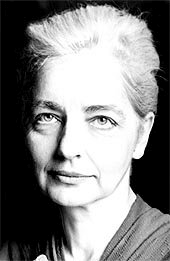 © 2013 Sukhsimranjit Singh, LL.M.
Your Cultural Awareness
23
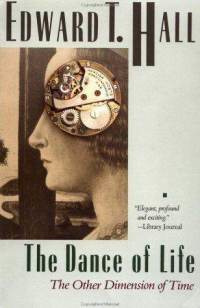 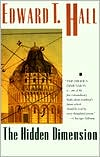 © 2013 Sukhsimranjit Singh, LL.M.
Your Cultural Awareness
24
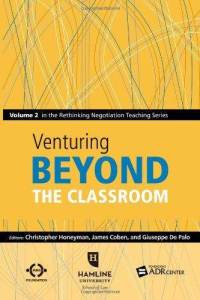 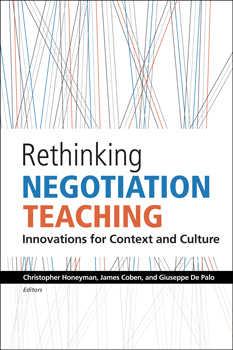 © 2013 Sukhsimranjit Singh, LL.M.
CULTURAL CONSCIOUSNESS (MOMENT TO MOMENT)
25
A longer Journey; because it’s inward

Learning to control our biases & our reliance on shortcuts

On generosity, compassion, and understanding

Humbleness, dya & confidence in “them” and “us”
© 2013 Sukhsimranjit Singh, LL.M.
TIME ORIENTATION
26
No to Cultural Coercion

No to Cross-Cultural Disrespect

No to One-dimensional Approach to Conflict

No to Always making the Conflict about Culture
© 2013 Sukhsimranjit Singh, LL.M.
GOAL ORIENTATION
27
Your Culture dictates your Goals


Just like each one of us


We are one yet so distinct
© 2013 Sukhsimranjit Singh, LL.M.
Thank You
28
Thank you for your time.
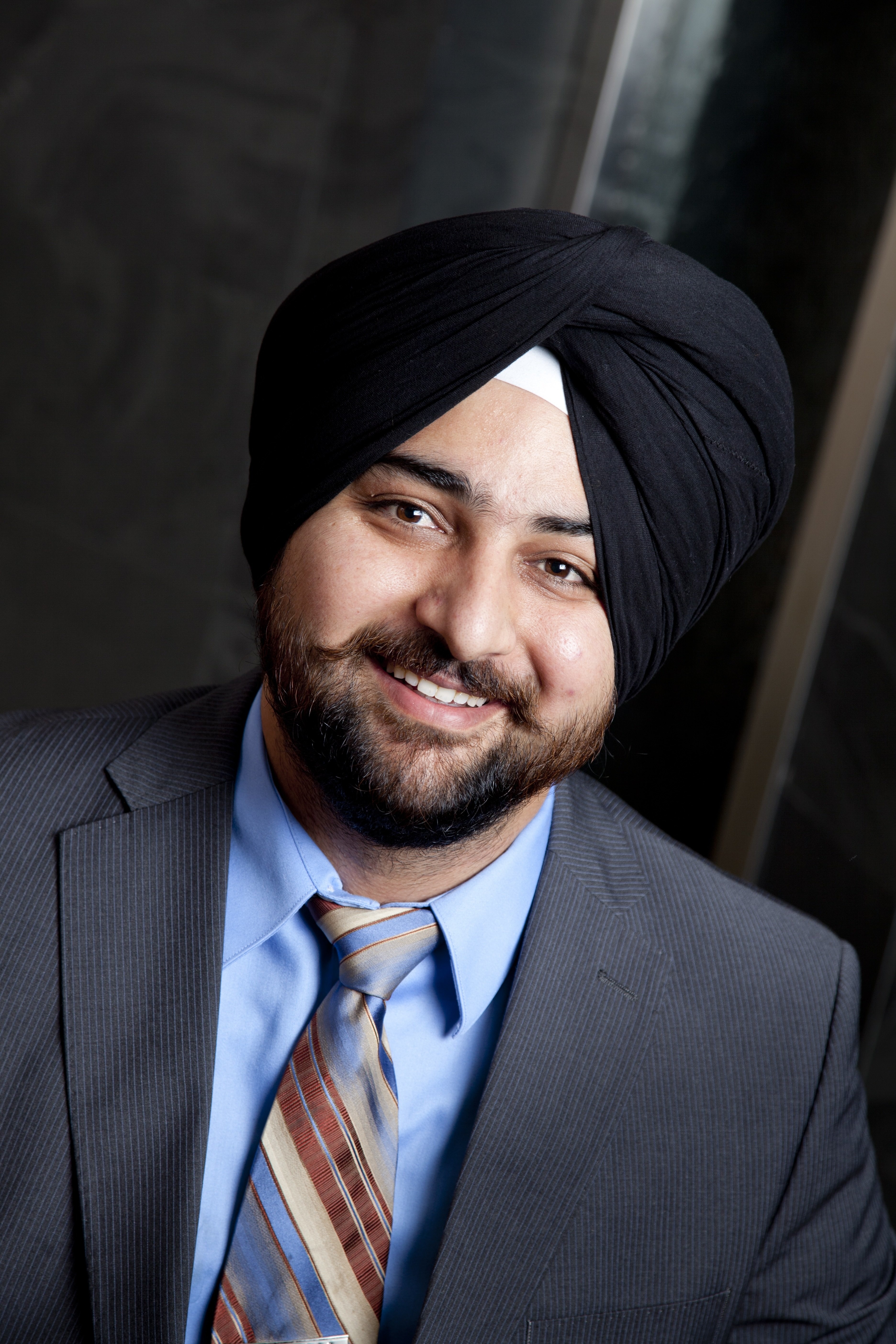 © 2013 Sukhsimranjit Singh, LL.M.
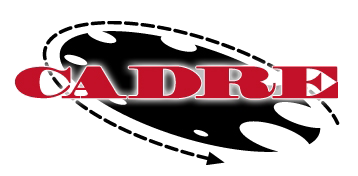 Upcoming CADRE webinar!The Mediator's Mind: Insights from Psychology and NeuroscienceRichard BirkeDirector, Center for Dispute Resolution,Willamette University College of LawMay 1, 201311:30 am – 12:45 pm PACIFIC TIMEMore details will be available on the CADRE website soon:http://www.directionservice.org/cadre/webinarindex.cfm